Ваши права, дети!
Земля
Россия
Мы – россияне
Россия – многонациональное государство.
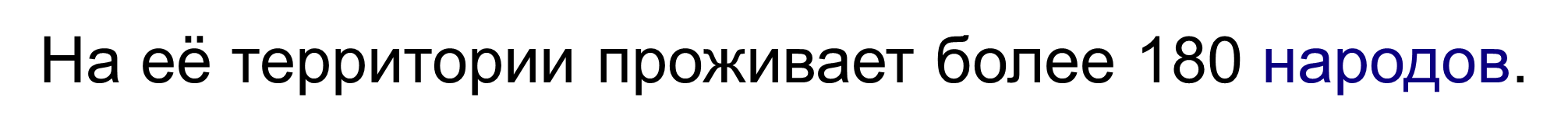 Живут в России разныеНароды с давних пор.Одним тайга по нраву,Другим - степной простор
Буряты
Татары
У каждого народаЯзык свой и наряд.Один черкеску носит,Другой надел халат
Чеченцы
Киргизы
Один - рыбак с рожденья,Другой - оленевод,
Коми
Якуты
Один кумыс готовит,Другой готовит мед
Казахи
Русские
документ
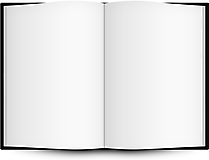 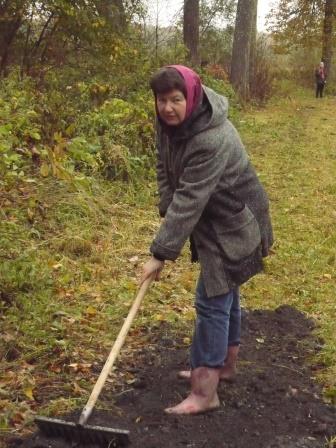 Каждый человек имеет право на труд.
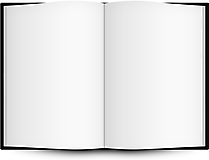 Каждый человек имеет право на выбор религии.
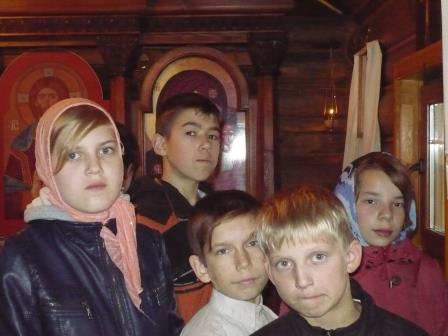 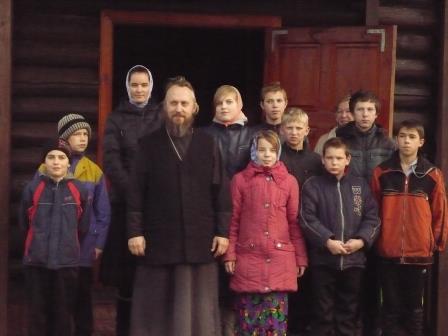